Lab 9
CSCI 1012, 31

TA - Boomika
LA- Tanim
Mid-course survey
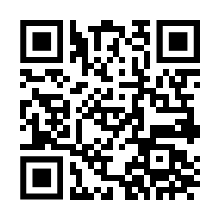 Announcement
Module 1.3 due – 5th Nov by end of day
Problem Set 2 due date extended – 12th Nov by end of day
Practice Problems are available.
Mid-course survey - entire class gets 1% extra credit applied to final grade if 90% of the class responds (QR Code 1). Survey closes 5 Nov. 136 responses. 174 needed for extra credit.
More Office hours added!
TA/LA feedback is also available (QR Code 2)
TA/LA Feedback
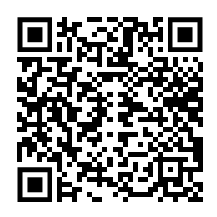 Quiz 8 Review
Problem 0
def u_line(x, y):
    print(x)
    for i in range(len(x)):
        print(y, end = "")

u_line("coffee", "*")

coffee
******
Quiz 8 Review
Problem 1
def which_index(T, u):
    for r in range(len(T)):
        if T[r] == u:
            return r
    return -1
        
print(which_index([4, 5, 2], 5))
1
Quiz 8 Review
*Problems 2-3 reference the program definition below.*
# arguments L and M should both be lists of ints or floats
def listmax(L, M):
    max_val = L[0]
    for a in L:
        if a > max_val:
            max_val = a
    for a in M:
        if a > max_val:
            max_val = a
    return max_val
    
q = listmax([3, 4], [5, 1, 2])
print(q)
Problem 2
What is the printed output of this program? 
5
Quiz 8 Review
*Problems 2-3 reference the program definition below.*
# arguments L and M should both be lists of ints or floats
def listmax(L, M):
    max_val = L[0]
    for a in L:
        if a > max_val:
            max_val = a
    for a in M:
        if a > max_val:
            max_val = a
    return max_val
    
q = listmax([3, 4], [5, 1, 2])
print(q)
Problem 3
Write a function call for the `listmax` function defined above that results in the following *return* value:
8
listmax([8],[7]) (myriad correct answers)
Module 1.3 Review
Boolean variable: 
Can have values: True or False
Boolean operator: 
and – True if both conditions/Boolean values True
 otherwise False
or – True if either or both conditions/Boolean values True
 otherwise False
not – True if condition/Boolean value False
 otherwise False (basically inverts the value)

Returning bool from a function
Most common use of Boolean is in function that returns True or False
Module 1.3 Review
Slicing: 
Indexing chars of a string:
Text = “Hello world”
      print(Text[2]) #prints l
Indexing substring : <string>[<starting index>:<ending index+1>]
Text = “Hello world”
      print(Text[0:5]) #prints Hello
      print(Text[6:]) #prints world
      print(Text[:9]) #prints Hello wor
List slicing works the same way
Num_list = [2,4,6,9]
    print(Num_list[1:3]) #prints [4, 6]
Module 1.3 Review(Added after wed lab)
More String builtin functions: 
<string>.upper(): converts all characters in the string to uppercase
Eg: print(“hello”.upper()) # prints HELLO
           text = “world”           print(text.upper()) # prints WORLD
<string>.find(<substring>): returns index of first occurrence of substring in the string, returns -1 if no occurrence found 
Text = “Hello world”
    print(Text.find(“world”)) # prints 6
<string>.startswith(<substring>): returns True if string starts with the substring, returns False if it doesn’t
Text = “Hello world”
    print(Text.startswith(“Hello”)) # prints True
<string>.isnumeric(): returns True if all characters in the string are numeric, returns False otherwise 
Text1 = “Hi2345”
    Text2 = “2345”
    print(Text1.isnumeric()) # prints False
    print(Text2.isnumeric()) # prints True
Module 1.3 Review (Added after wed lab)
break: used to break out of loop
	Eg:
		for i in range(10):
			if i < 4:
				print(i, end=“ ”)
			else:
				break
		# This only prints 0 1 2 3 , loop breaks when else condition is 			# encountered here due to break statement
End of Module Problem
1.3.3
Practice Problems
Practice Problems